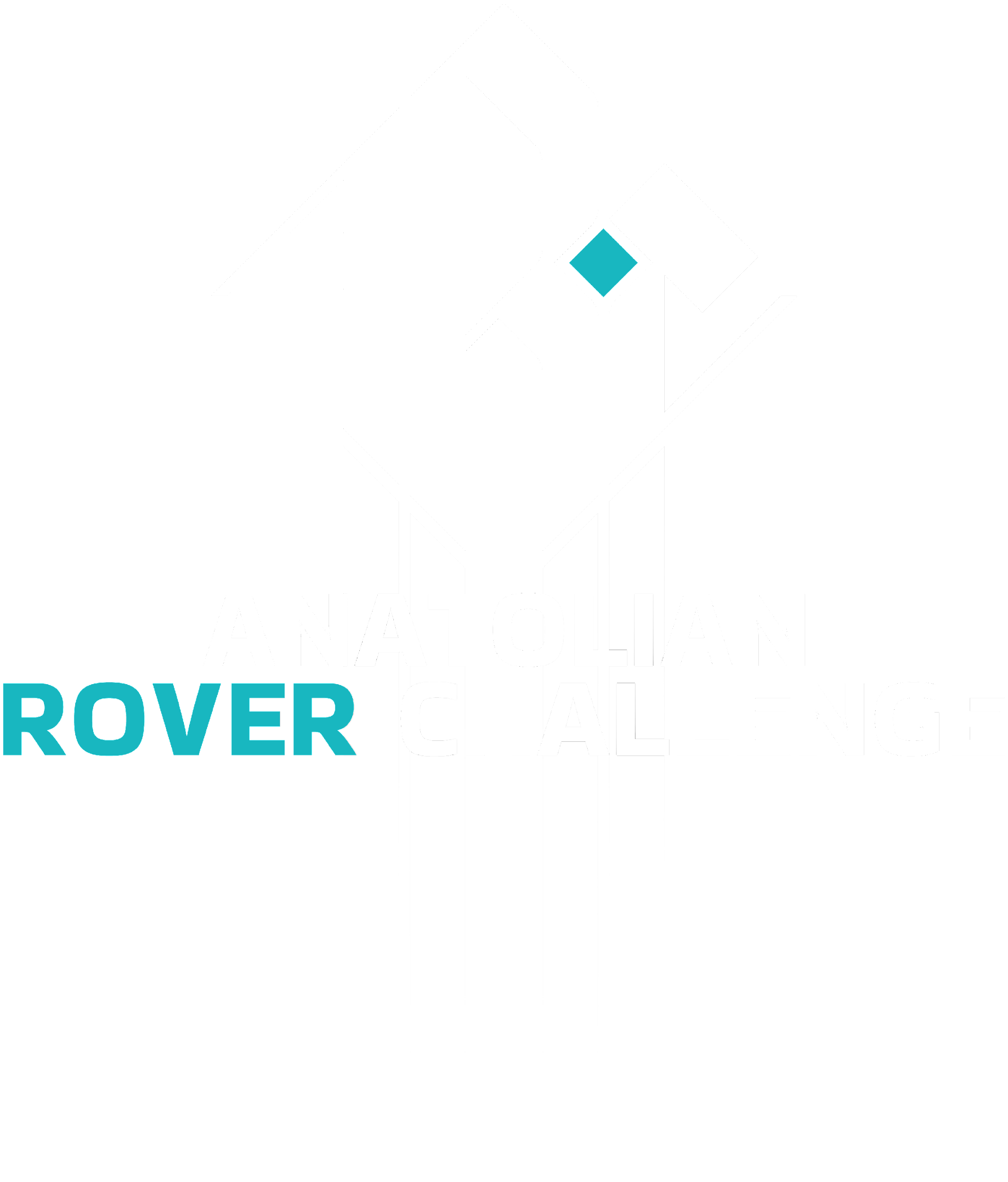 2024
Science Presentation Report - Mission 1
‹#›
TEAM INFO
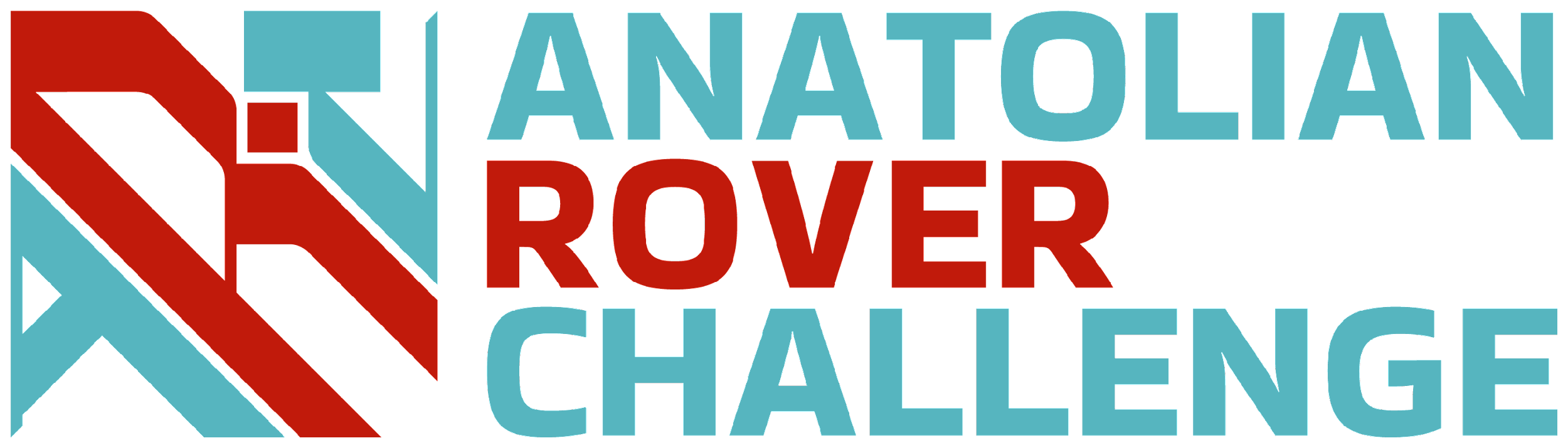 Team Name:
Institution Name:
put your logo here
‹#›
Explaining the Hypothesis
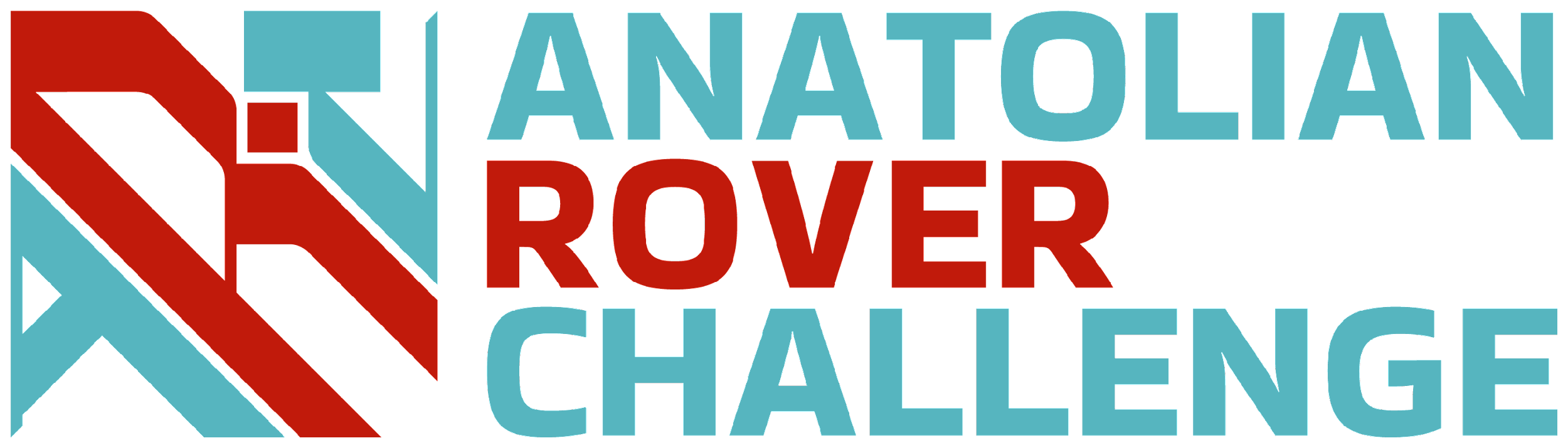 Teams should explain their hypothesis. The interpreted sketch and the photos gathered during the Mission 1 to explain the area can be shown here.
Presenting and Explaining Panoramic 
Photographs of the Area
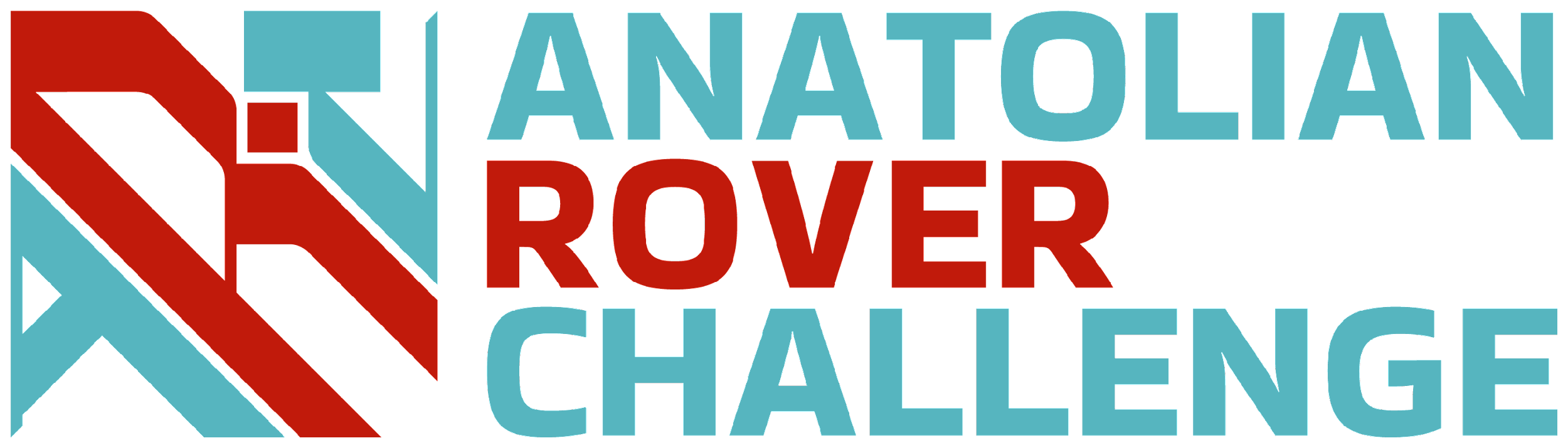 The panoramic photographs of the area should be presented by the teams. The geomorphology of the region must be interpreted from the photograph.
The Photograph Taken During Sample Collection
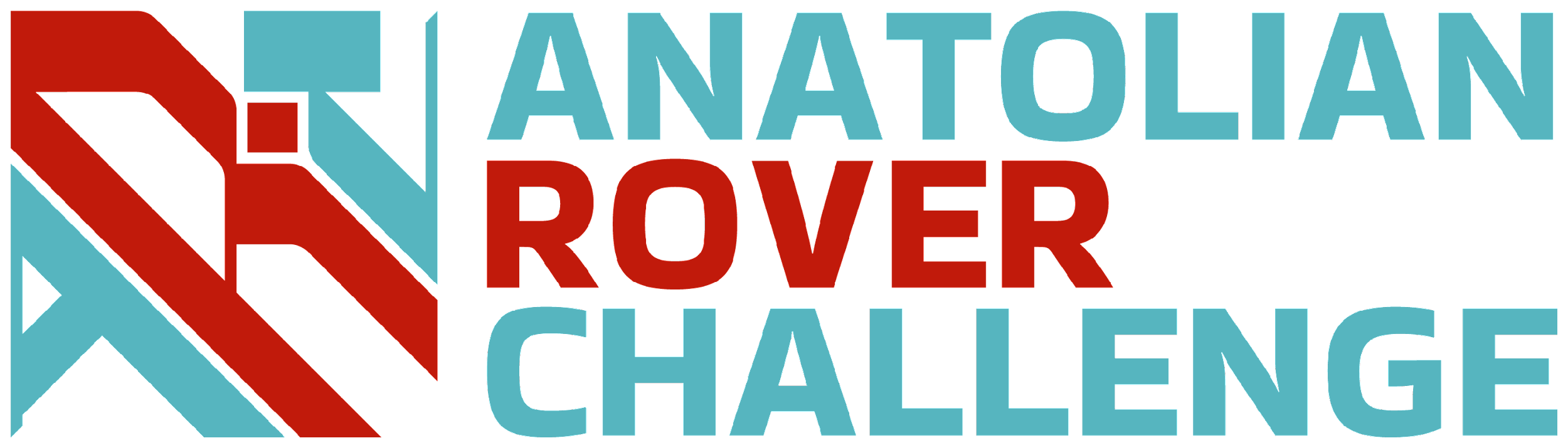 The photograph taken during sample collection should be presented by the teams.
Explaining the Sampling Site Based on the Hypothesis
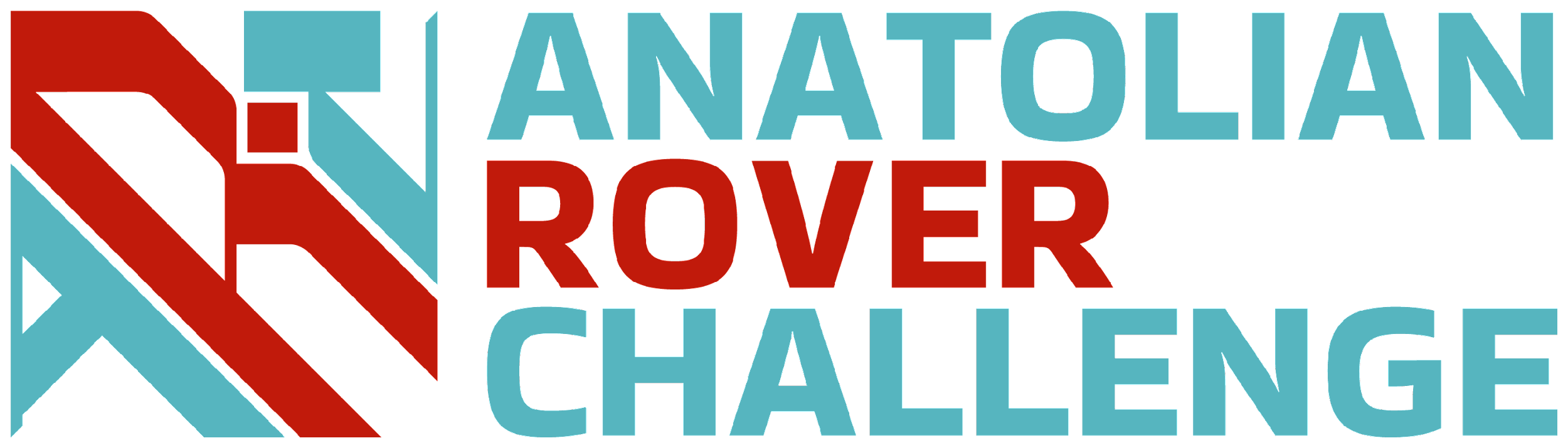 Teams should clarify why the sampling site is chosen based on the hypothesis. In other words, the selected sampling site must be consistent with the scientific hypothesis.
Presenting and Explaining Stratigraphic Photographs of the Area
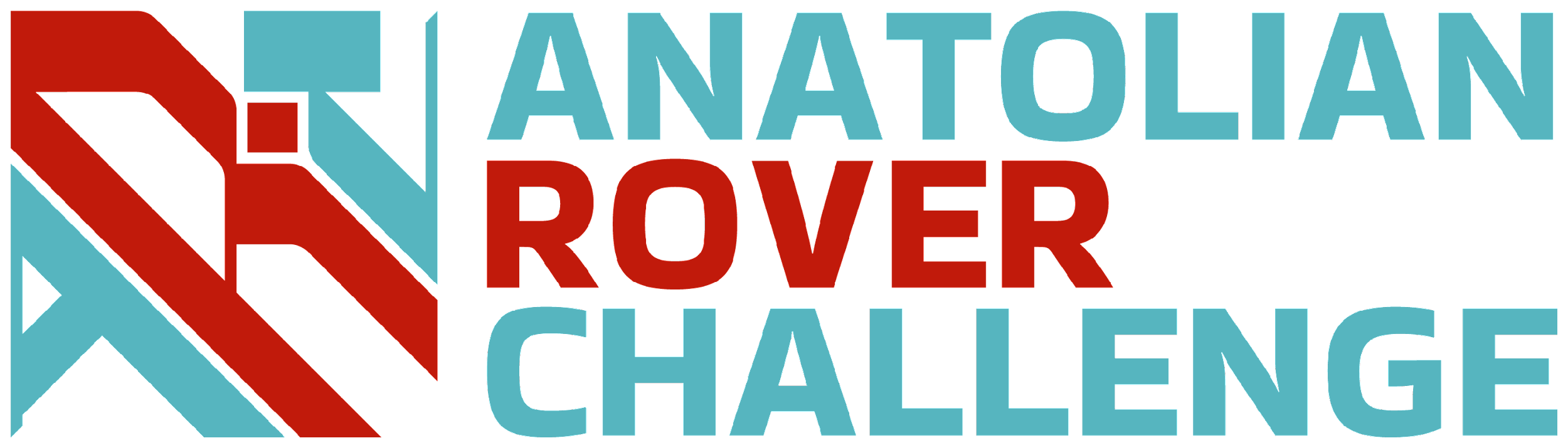 The stratigraphic photographs of the area should be presented by the teams. Geomorphological structures in the region must be evaluated in terms of time relations.
Explaining the Methodology and Interpreting the Results of the Methods
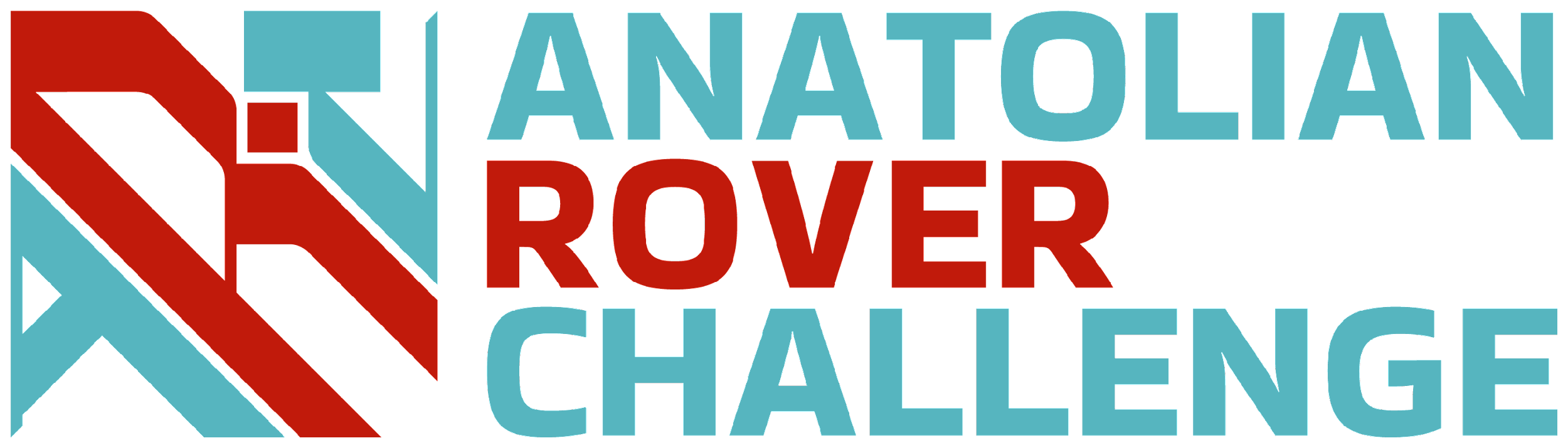 Each experiment performed to test the scientific hypothesis and the result of the methods should be discussed.
Demonstrating the Sensor Measurements and Onboard Instruments
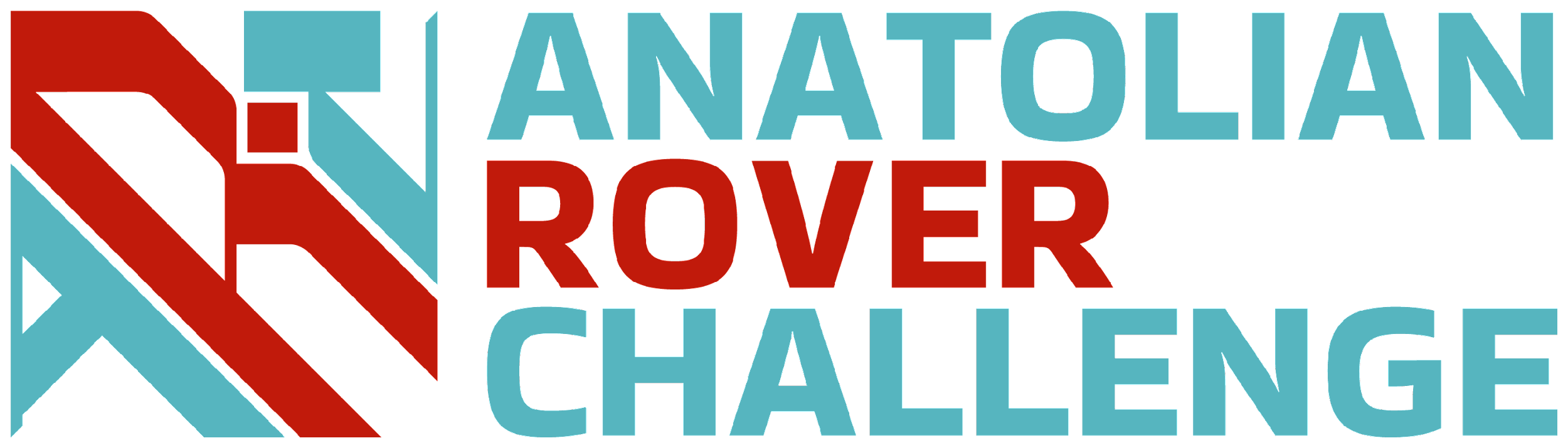 The data obtained from sensors should be explained.
Identification of the Sample Given by the Judges
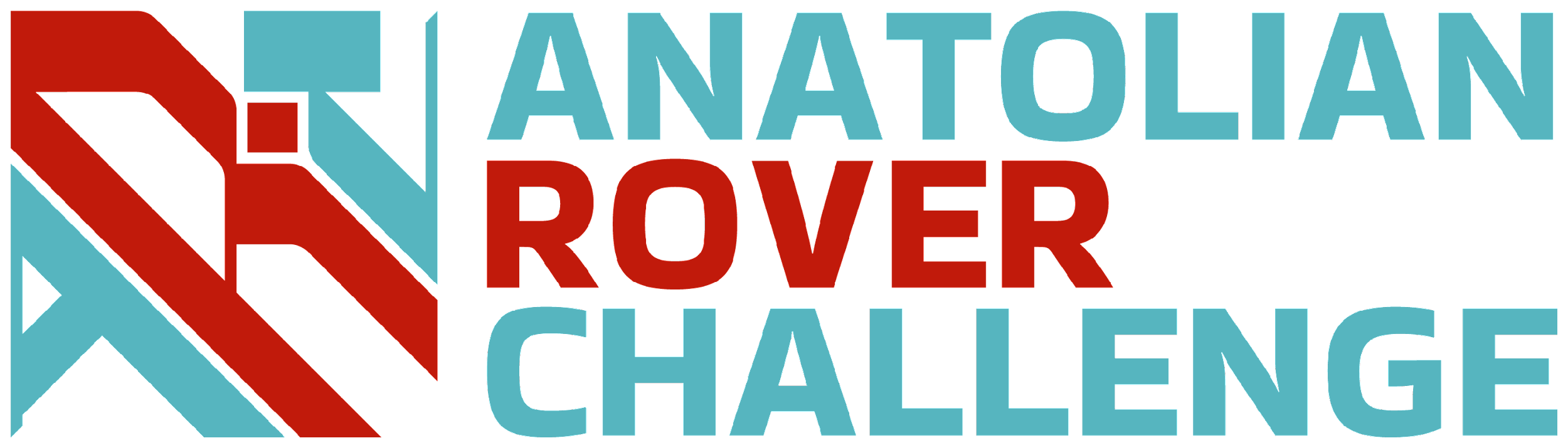 The physical properties of the sample and how it supported the hypothesis must be described.
Verify the Hypothesis
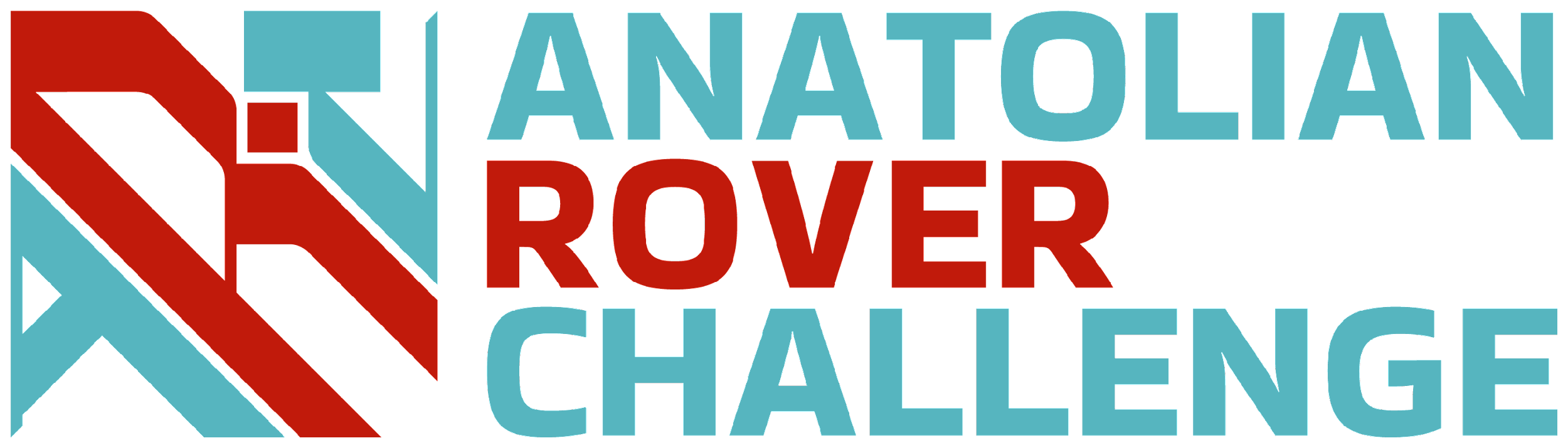 Rejecting or confirming the hypothesis must be explained with their reasons.